Our Mission:
To provide free, confidential, non-judgemental support to all those in need of help in the farming community
[Speaker Notes: This is key to the work we do
Traditionally us farmers our tight with our money & don’t like anyone else knowing our business, so knowing our service is free, especially if they are experiencing financial difficult is reassuring for those we are trying to help
We don’t have car stickers or wear branded clothes when we are visiting farms, so no-one will know who we are
It is up to the farmer to disclose if we are helping them & we never speak / approach them in public, unless they initiate a conversation]
We have over 400 volunteers, who have close links with agriculture
&
 have an understanding of the issues faced by the farming community
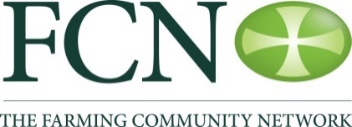 [Speaker Notes: Around 30 in Devon which is the busiest County for the organisation in England & Wales
Have background in farming, agriculture, rural ministry
Training in Dementia, listening skills, suicide prevention, DAB checked
Under go regular training in mental health awareness, listening skills, pastoral care, ASIST suicide prevention course]
Setting the Scene
Farming Charity
Christian organisation
Here to help anyone linked to the farming community in need
Free support
Confidential
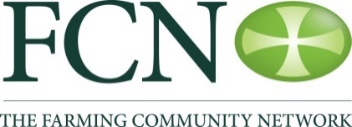 [Speaker Notes: Set up in 1995 around time of BSE as a result of the Churches response to increasing number of depression & suicide in farmers
Became well known in foot & mouth – worked closely with NHS in Devon setting up service with 2 dedicated counsellors for farmers 
Changed name from Farm Crisis Network to encourage people to seek help before things reach crisis point
Christian organisation, offer help to all faiths or none
Mainly farming families, but hauliers, vets etc]
The Areas We Help With:
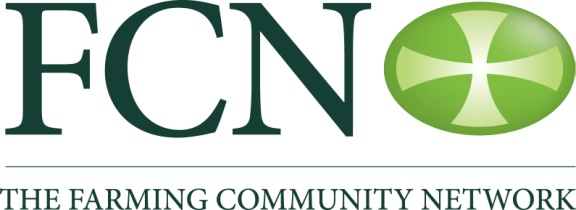 Business
Family
Farm
Health
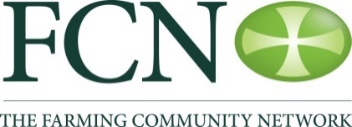 [Speaker Notes: Business issues include things such as:
Finances/Inspections/Cattle passports -  each animal has to have its own passport which has to be applied for within a set time frame. If this is not done, the animal cannot be sold & has to be slaughtered & not use in the food chain the past a farmer was struggling with depression & controlling his diabetes & missed the deadline for applications. With help form his GP providing a letter of support & help with paper work on farm to show the details of these animals form us, we managed to successfully appeal & get 80 passports issued – if this had not happened, that would have been a loss of around £80,000 of income for that farmer & he would have been bankrupt
Family issues include things such us:
Marriage breakdowns, family disputes, succession planning
Farm issues include things such as animal diseases – foot & mouth, blue tongue & especially in this area the constant battle with bovine TB – for farms under restriction, this leads to possible economic, animal welfare & mental health issues
Health issues – any illness can have large impacts on the individual & their ability to manage their business.  If it is a sudden/illness or accident, it can be problematic trying to find someone to care for stock.  If it is a long term illness/issue, then decisions may need to be made about the future of the farm. We can help by offering support, sign posting to other agencies, helping with claiming benefits & we have insurance to help with short term practical tasks such as shearing, ear tagging cattle, TB testing
We have worked with public health in Devon, providing health checks for farmers in markets & farm stores & have picked up those at high risk of Cardio Vascular events & diabetes, & hopefully helped to prevent future problems through detection & referral for treatment
Farmers have the highest rates of depression & suicide for any industry in the UK & we work hard trying to encourage the farming community to be more open about mental health & to seek help when needed – need to change the perception that asking for help is a sign of weakness]
Frequency of problems presenting in cases reported April 2017 – March 2018
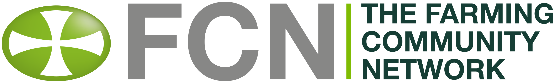 [Speaker Notes: Finance remains biggest issue
Around 1/3 cases involve Bovine TB – as these are national figures, it would be a greater % if these problems were just Devon based
Most cases now involve several factors and in some situations require more than one volunteer, hence why percentage is greater than 100%
Around 1/3 of cases involved physical health & another 1/3 mental health, but it could be argued anyone who asks for our help is in a degree of mental distress
In Devon each year we have around 80 new cases each year & are involved in over 100 ongoing cases – so far this year we have had over 102 new cases, with financial & mental wellbeing being the main factors in over 50% of the cases
Brexit is also causing major issues – prices for both the sheep & beef sector have fallen dramatically -  as business decisions have to be made often a year or 2 years in advance, cash flows may restrict farmers being able to restock now to sell cattle in 2 years time, so their financial position for the future is also under threat
There is no certainty if there will be any support payment in place if we leave the EU & especially for those traditional smaller & those farmer in upland areas, 50% of farms will make a loss without some degree of support
Prices farmers are receiving haven’t altered much for 30 years, but the cost of production has increased dramatically & with the pressure to produce cheap food for the consumer but to a high standard, whilst protecting the environment, requires some degree of farming support payment to make the industry viable]
Organisations we work with:
Food banks
Fire Service
YFC
W.I./M.U.
Suicide Prevention
NFU
Churches
Farming Help Charities – RABI, Addington
Devon Carers
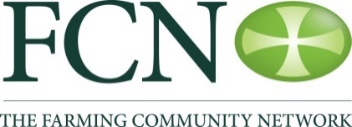 [Speaker Notes: Food backs across the County
Can get free fire safety checks, including the provision of free smoke & CO2 detectors & can add farm houses to the register for hoarding issues
YFC – mental health training for all clubs across Devon – the main outcome is that 90% now feel comfortable in discussing mental health with their piers & feel more equipped to recognise when someone is experiencing mental distress & would know how to help. There have been some recent suicides in young farmers who have left the organisation recently due to the age boundaries, so we are looking at how we can help set up some social groups for those age 26 plus
WI & MU – encourage ladies to join local clubs + face book page The Crazy Life of a Farmers Wife to help support those who are isolated
Part of County Wide prevention group, working with DPT to look at how policies & provision of care can be made more farmer friendly
Encourage farmers to join plus other local clubs such as NFU, to prevent isolation.  We also can access an NFU fund to provide financial support for framers, especially where they has been health issues – have paid for wet rooms following a CVA as before only had a bathroom upstairs, funded farm business consultant to look at the viability of the farm, paid for animal feed where farmers income has been reduced following a period of illness to prevent a welfare issue
Churches – training ministers in rural problems so they are better supported to support those in their parishes, support fund for small grants for farmers struggling such as for heating oil for their house, fund help on farm in short term
RABI – offer farmers financial help by paying some household bills & again can provide funds to employ staff for a set time if recovering from an illness
Addington – housing trust that help provide housing, especially for tenants who when they leave their farm cant afford to buy a property
Recent awareness training from Devon Carers to support farming families who often provide care for loved ones on farms without any help]
Dementia & farming
The challenges it brings & support we offer
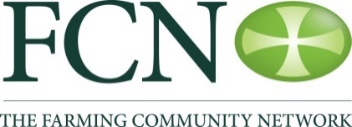 [Speaker Notes: Increasingly aware of cases where there was a diagnosis of Dementia
Volunteers became Dementia Friends
Invited to join Prime Ministers Rural Dementia Friendly Taskforce
Contacted by Plymouth University to take part in research Project]
Dementia & Farming
Risks of accidents increased
Risks of depression/suicide increased
Unable to manage paperwork/red tape
Animal welfare
Isolation
Age bracket
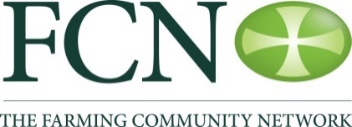 [Speaker Notes: Study confirmed & gave evidence for some of our suspicions
Average 1 farmer a week dies as a result of a farming accident – Dementia will increase risk if still working on farm
Average of 1 farmer a week dies by suicide & farmers 4 times more likely to suffer from depression – will affect of Dementia increase this?
Red tape – nearly every activity on a farm requires a form to be filled in on paper or online:
Recording artificial fertiliser or manure/slurry spread
Applying for grants/rural support payments
Recording the birth/sale/movement/death of livestock
Recording every medicine administered 
- Paying bills/accounts
The diagnosis of dementia will affect their ability to perform all these tasks unless family members can help
The result can be large fines

Animal welfare – a diagnosis of dementia may affect the ability to care for livestock if you cant remember if you have already checked/feed livestock

Isolation – many may live alone & not have any staff, travelling sales men now very rare, may not see anyone for long periods, family work off farm to bring in extra income so often home alone, limited services/support in rural areas & if live alone, they may not be aware of illness developing

Dementia largely affects those over the age of 65, the average age of UK farmers is 59, so many are in the demographic for a diagnosis of Dementia

Many still believe nothing can be done to treat Dementia, so seeking help & getting a diagnosis will not be helpful – we need to try to change this]
How we help those in need
List of local support & sign posting
Education 
Promote agency understanding
Encourage Wills & P.O.A.
Work with other charities: RABI & Addington
Befriending
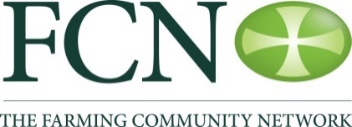 [Speaker Notes: Sign post to memory cafes, charities that can help, referral to Care Direct for home care & involve Devon Carers for support for the care giver
Educate organisations we talk to about Dementia, Mental Health
Work with other agencies to inform them about the effects their policies have on farmers & help appeal against financial penalties
Encourage all farmers we visit to have Wills & P.O.A. in place now, before they come ill
Refer to other farm charities such as RABI & Addington for financial help & help with housing
Befriending – our volunteers walk with farming families for as long as needed – from one off visits to many years
Practical help as discussed
DON’T CLICK NEXT SLIDE!]
How to refer to FCN
National Helpline – 03000 111 999:
Open from 7am – 11pm every day
Direct Contact for Devon: 
Colin Smallacombe – 07999 711950
Joanne Jones – 07897 540278
eHelpline – help@fcn.org.uk
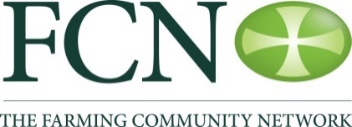 [Speaker Notes: Get permission from them first – we don’t visit unannounced unless high risk of harm as can effect the building of a therapeutic relationship
Helpline open everyday from 7am – 11pm
Contact myself or colleague Colin direct
You can  make first contact by email or telephone on their behalf & then encourage them  to talk to local volunteer]
How can you help?
Publicise our service
Keep literature in your church & the contact numbers in your church newsletters
Make pastoral visits to those who have been mentioned to us where we don’t have permission to visit
Invite us to talk at your church
Have a fundraising event for our 25th Anniversary next year
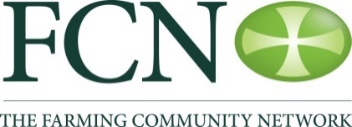 [Speaker Notes: Take a supply of leaflets & cards for your practice – there are packs for each practice at the back – you can request posters etc for your display boards
Order some fit for farming manuals to send to farming patients – we have a mens & currently producing a ladies manual
Invite us to a practice meeting to talk to all your staff
Help us by writing letters of support for your patients if we are appealing against fines
Next year is our 25th Anniversary so consider doing a joint initiative for farming families to get a health check, or send them all some of our literature

We struggle sometimes to find out how best to report our concerns to you
How can we best do this?
Normally it may be a mental health issue & we are concerned for their well being – we cannot force them to seek help & we can break confidence if we fear for their own or others welfare
How can this be best followed up by you?]
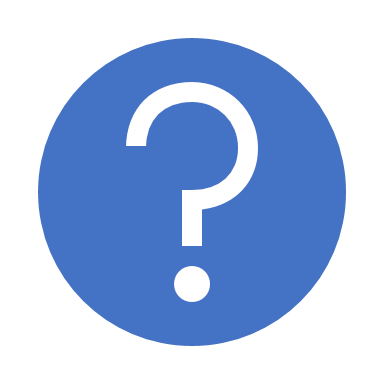 Any Questions?
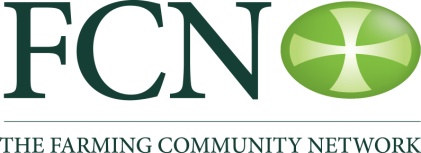